Modèle de diagramme de flux fonctionnel croisé pour PowerPoint
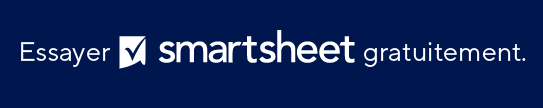 Quand utiliser ce modèle : utilisez ce modèle de diagramme de flux fonctionnel croisé pour indiquer clairement les rôles et responsabilités dans un processus. Ceci est particulièrement utile pour les projets qui nécessitent une coordination entre différents services ou groupes, afin que tout le monde connaisse ses rôles spécifiques. 
  
Fonctionnalités notables du modèle : ce modèle divise visuellement les tâches et les responsabilités en voies distinctes, et affecte une équipe ou une personne particulière à chaque tâche. Grâce à sa présentation facile à comprendre, il rationalise la communication et facilite la gestion de projet en mettant en évidence le flux de tâches entre les différentes parties de l’organisation.
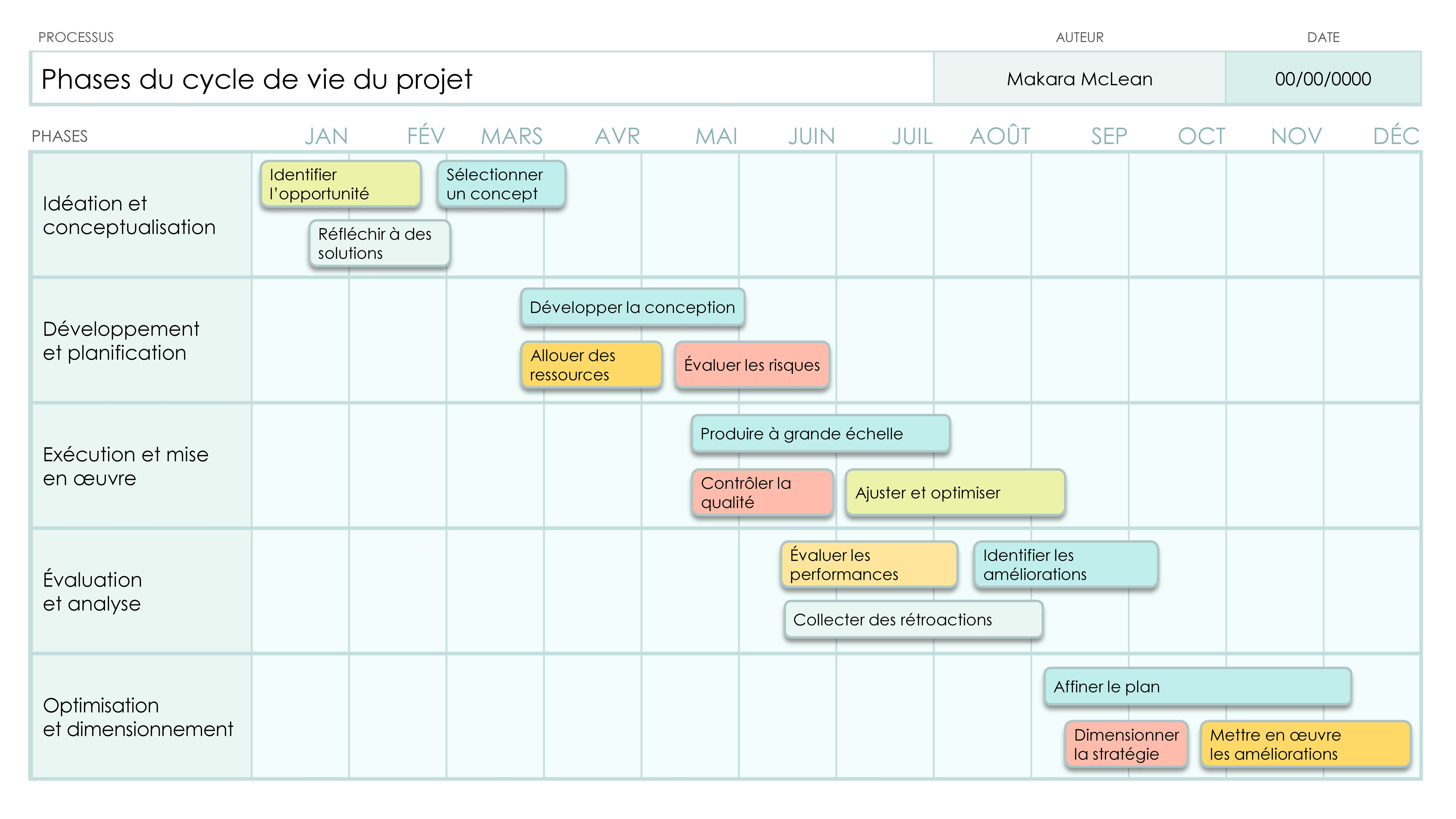 Identifier l’opportunité
Sélectionner un concept
Réfléchir à des solutions
Développer la conception
Allouer des ressources
Évaluer les risques
Produire à grande échelle
Contrôler la qualité
Ajuster et optimiser
Évaluer les performances
Identifier les améliorations
Collecter des rétroactions
Affiner le plan
Dimensionner la stratégie
Mettre en œuvre 
les améliorations